Here Are some Absurd Signs That People Actually Created
Few things are as important in this world as a sign. After all, they tell us what we can and cannot do, where to go, and what to expect. If it weren’t for signs, the world might be in complete chaos.

But these signs may cause more chaos than they’re preventing. Come to think of it, maybe we’d be a bit better off without them.
Those poor little moo cows!
The most convenient mini-mall ever.
They’re gonna need a heckuva lot more than an A/C.
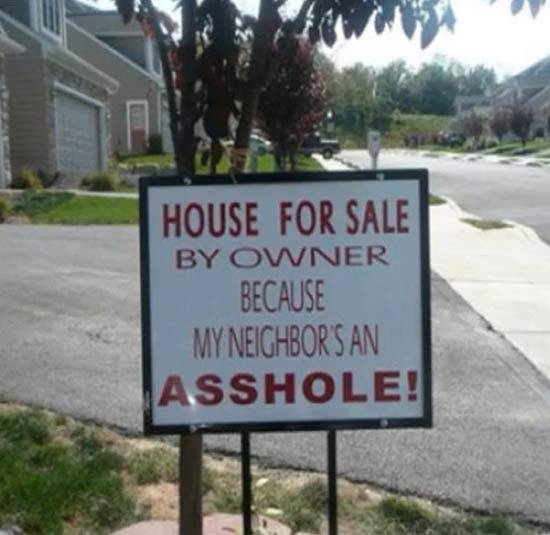 Someone has had enough
Which sign do I follow!?
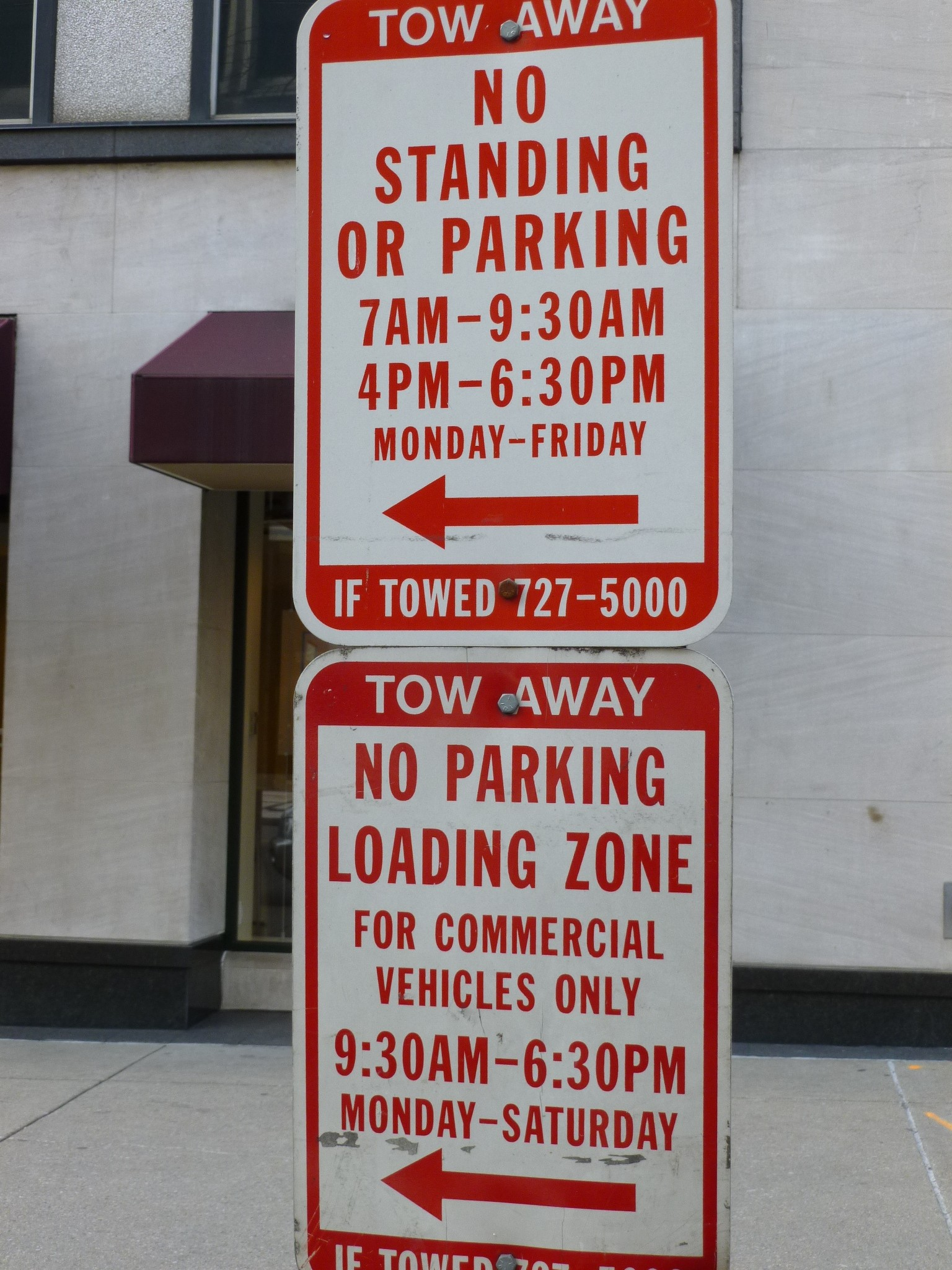 And the award for most random sign ever goes to…
Ouch. Right to the bone!
Good luck using a GPS.
“Quality control? Who needs that!?”
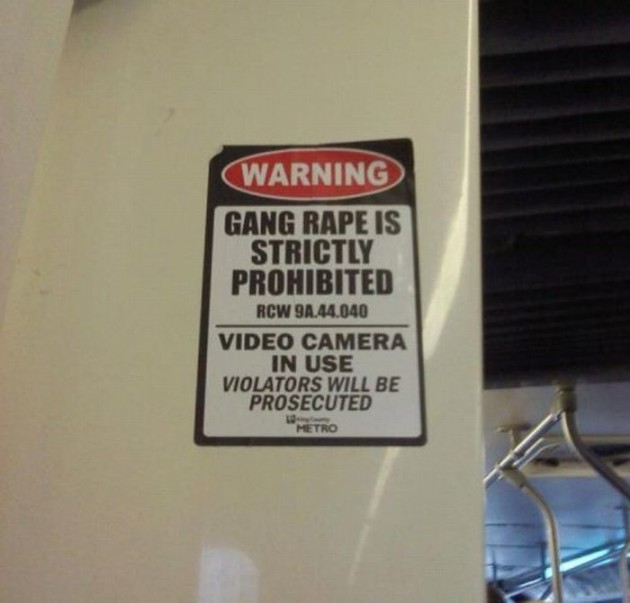 Then nobody’s laughing.
Almost too quiet…
A road, you say?
Soon, we’ll need this for Pokemon Go.
To hell with that blasted cat!
Hunting the most dangerous animal of all: children.
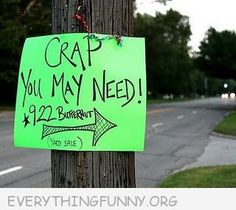 What a smug jerk
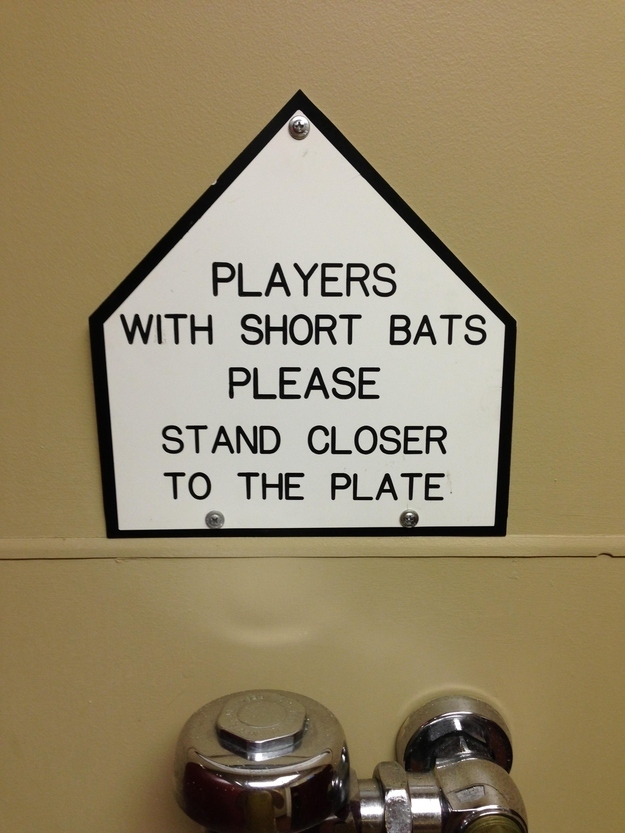 At least they tried
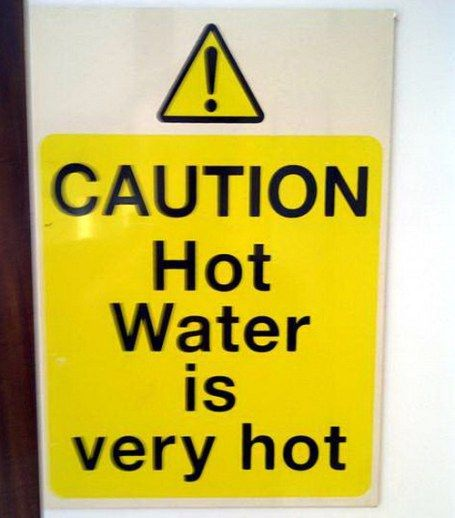 At least you know how low they fly
After wine, listen to this sign!
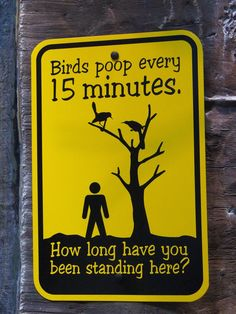 A free ride? Sign me up!
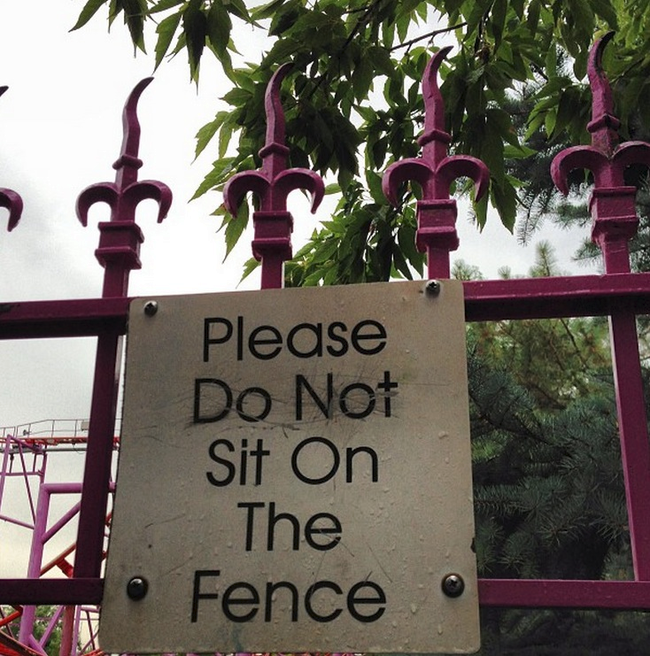 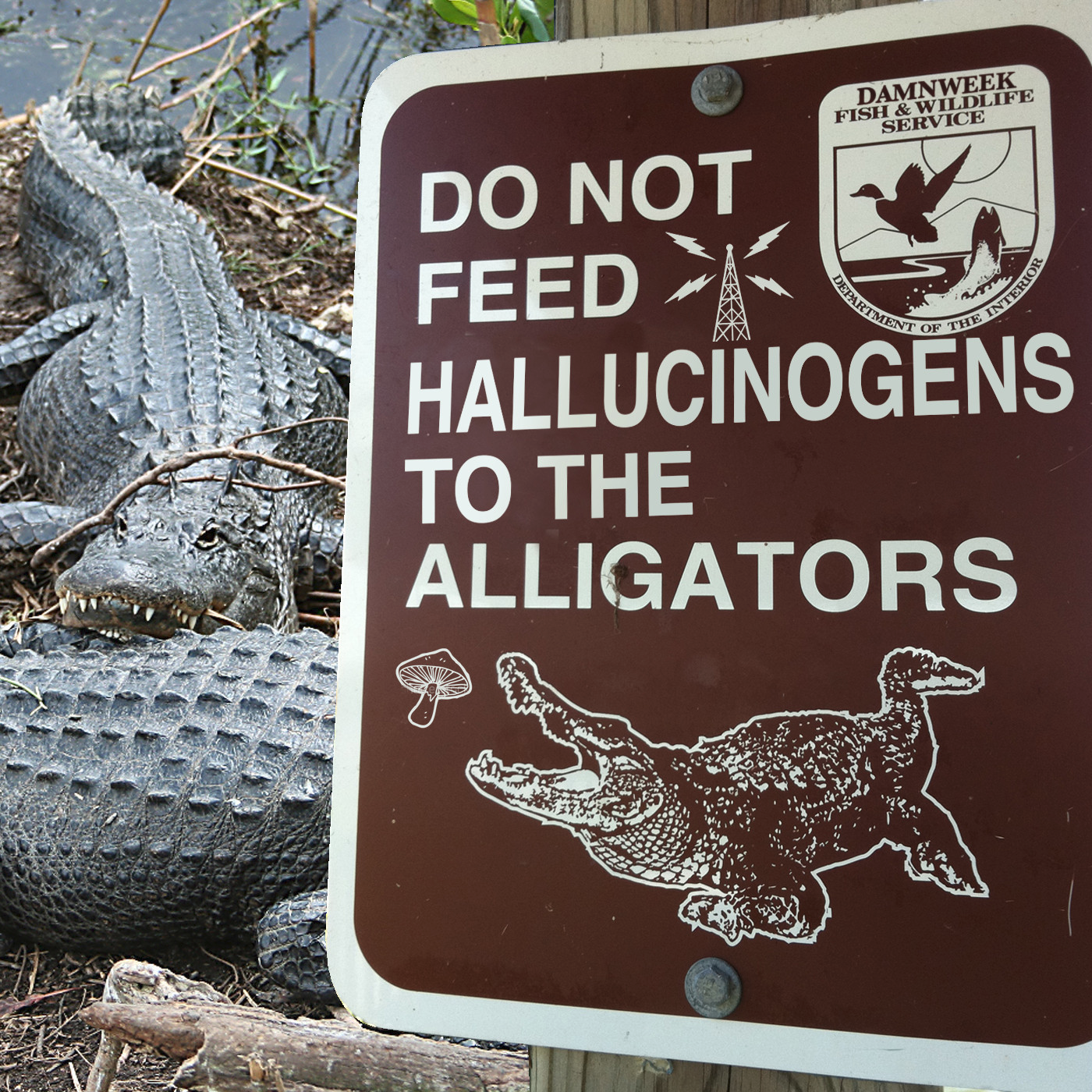 Or just stay off the road.
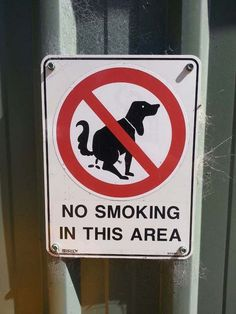 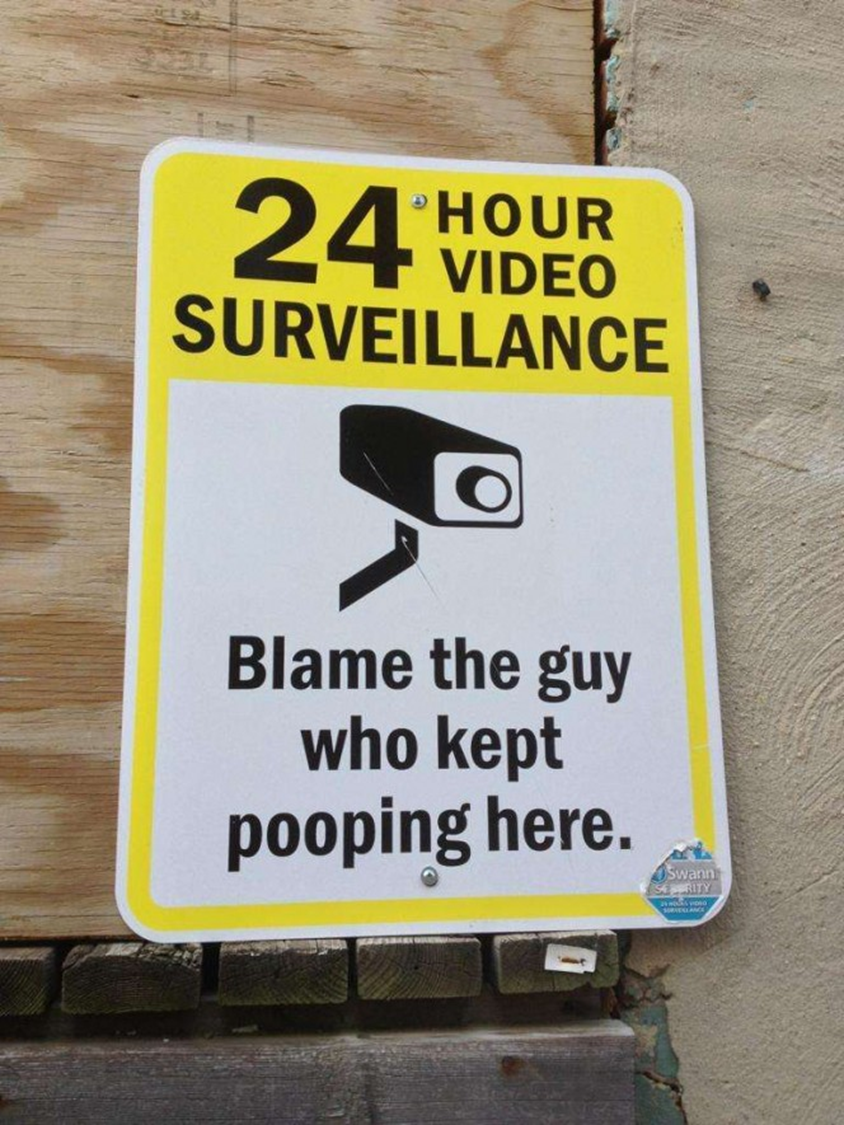 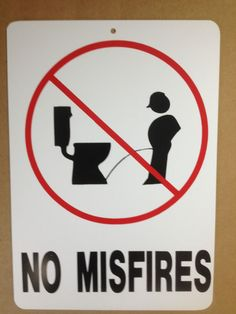 Single folks, take note.
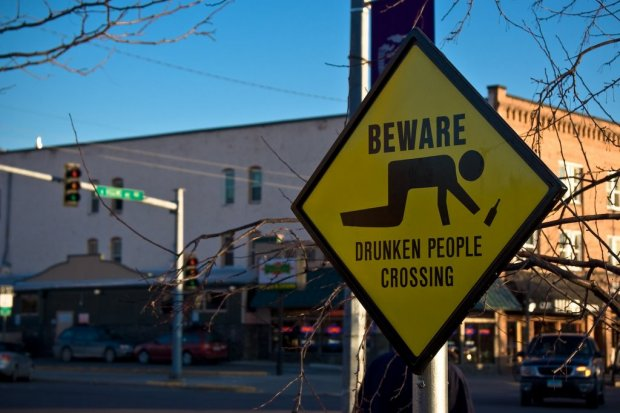 Watch out for those rare vampire kangaroos.
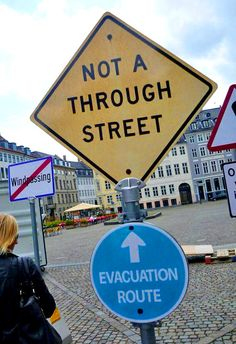 Still attached to an arm
“We got excelled footage of him.”
Whatever gets you through the day, I suppose.
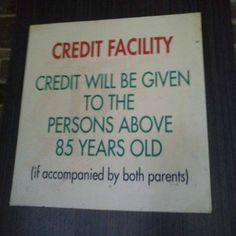 Made you look.
Worms! Aaah! Get them away!
Those sure are some nasty fish!
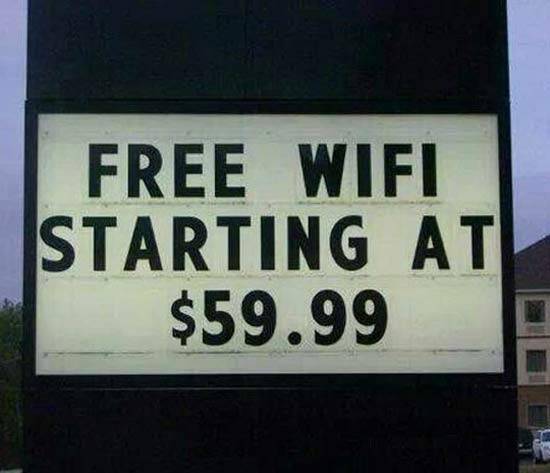 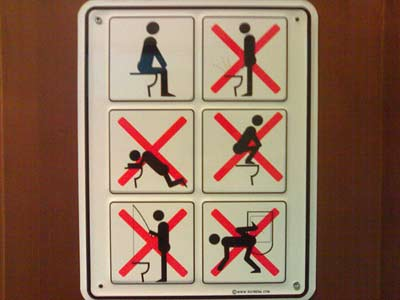 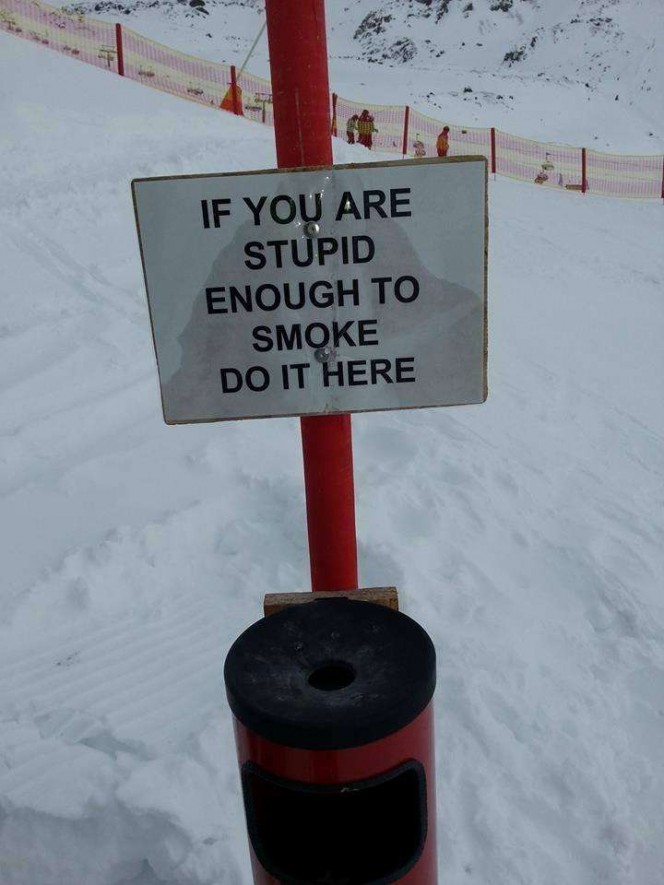 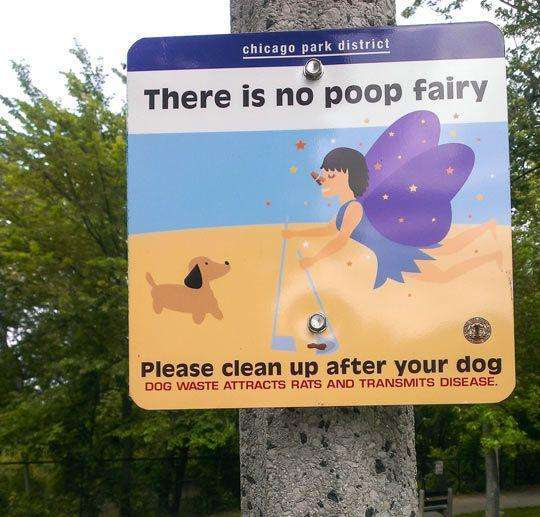 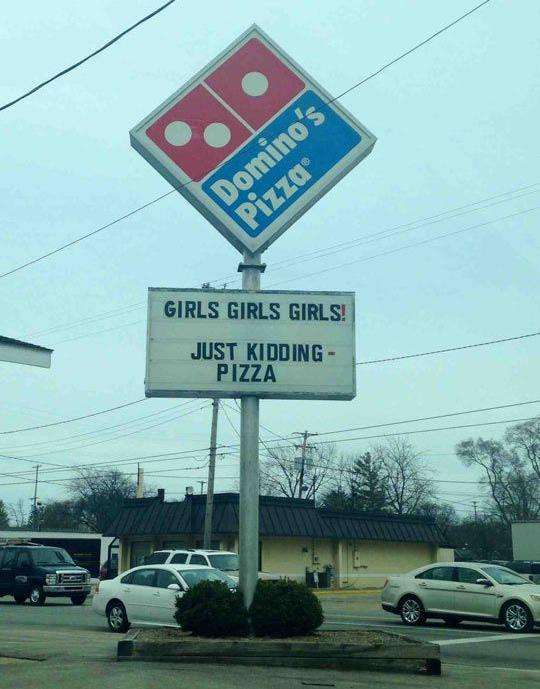 Can one read it at 100 mph?
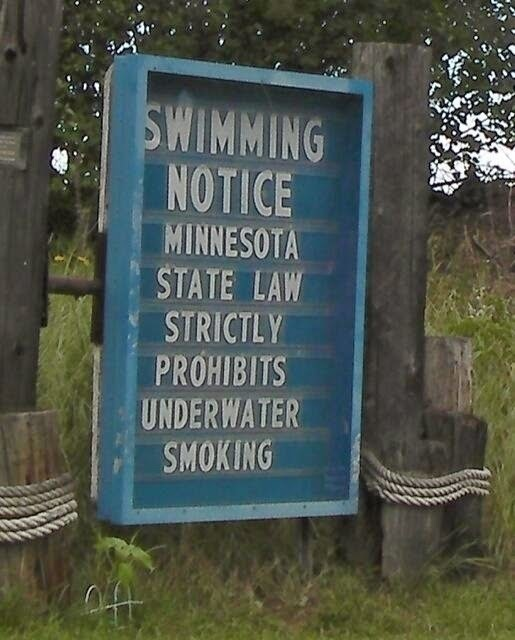 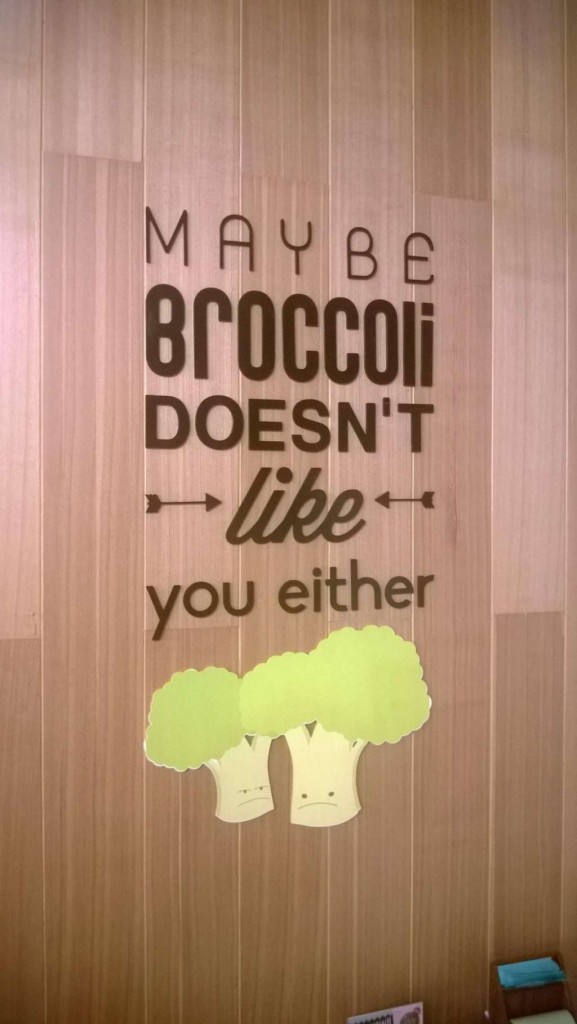 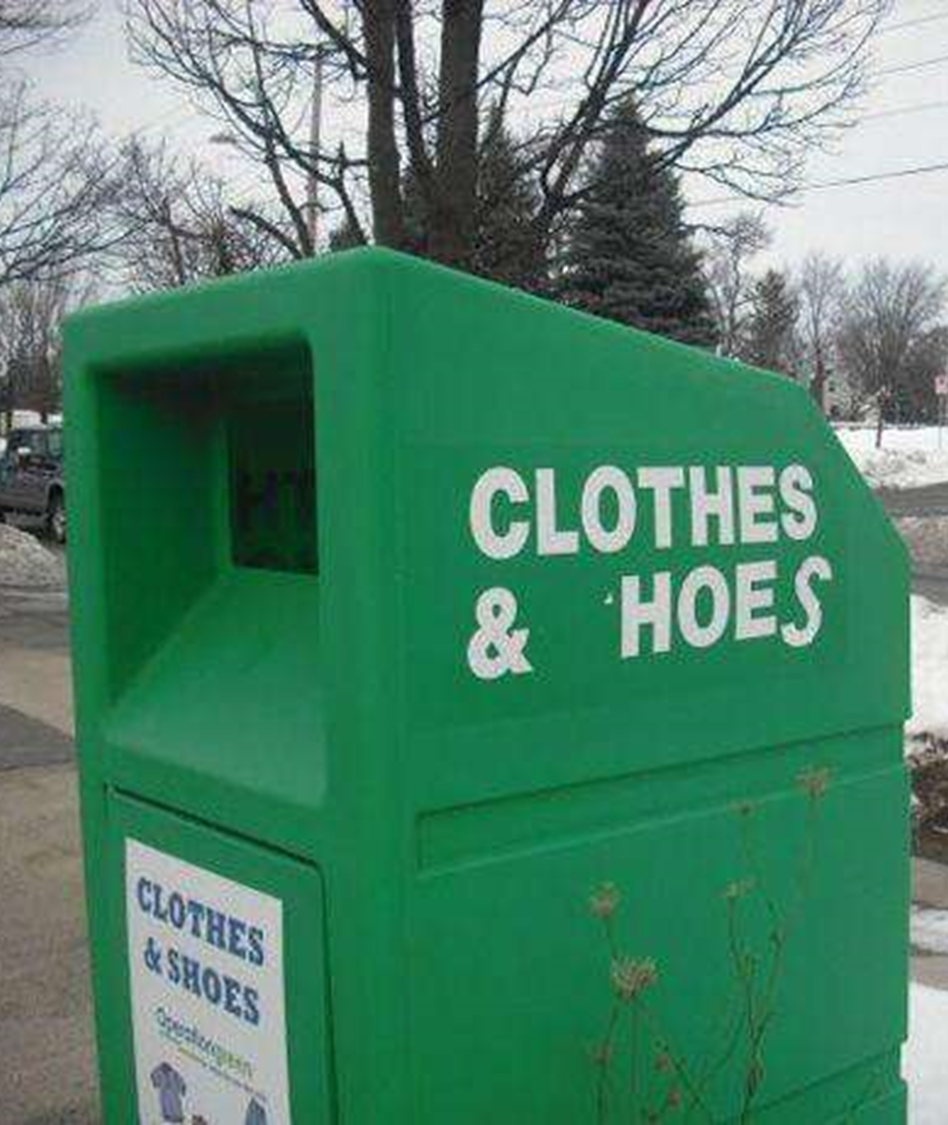 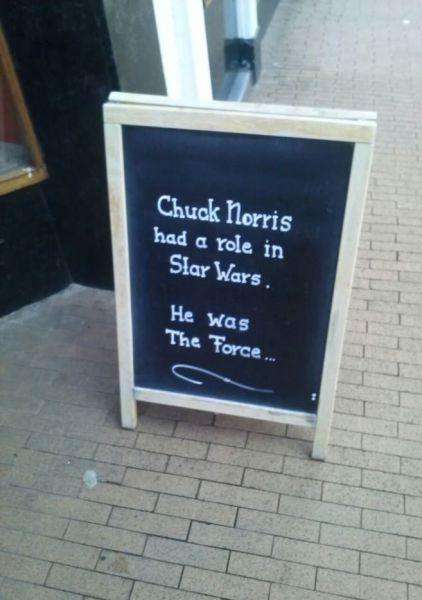 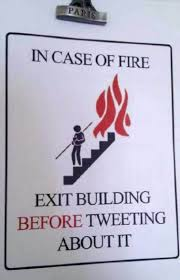 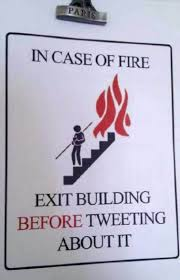 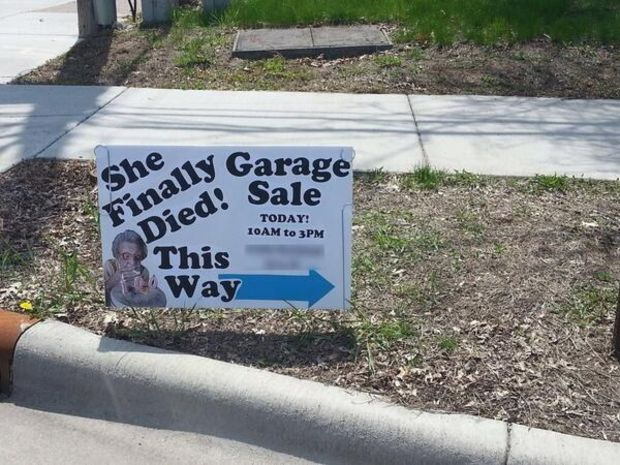 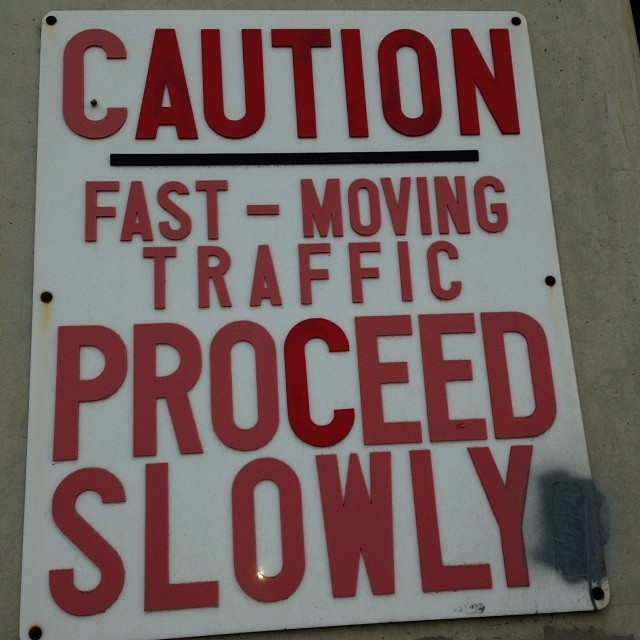 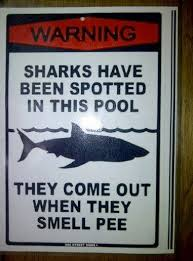 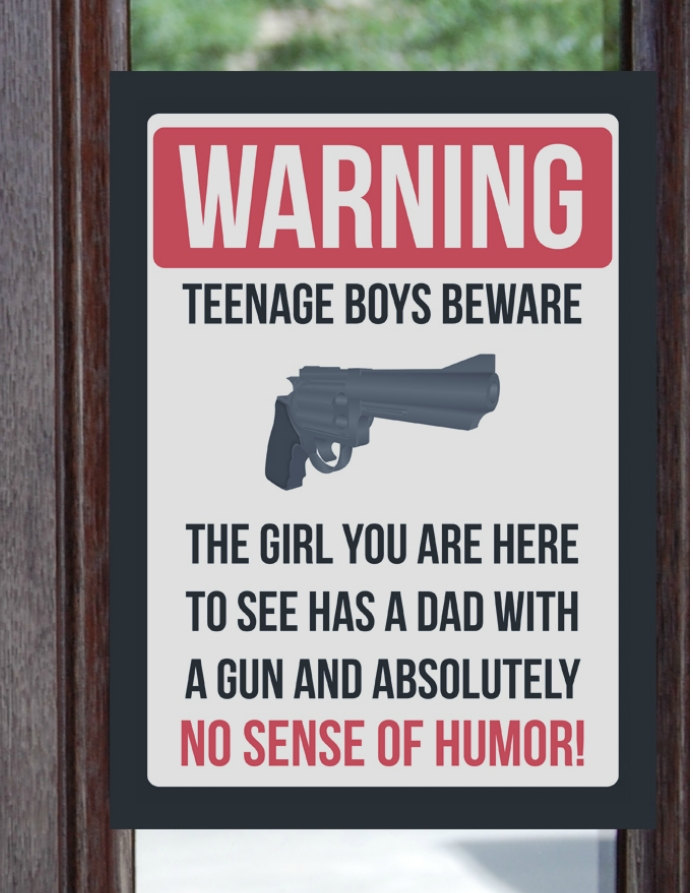 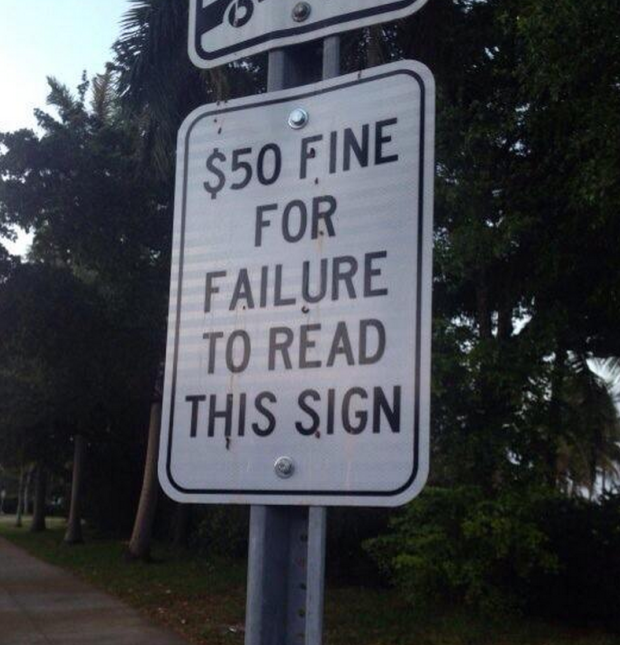 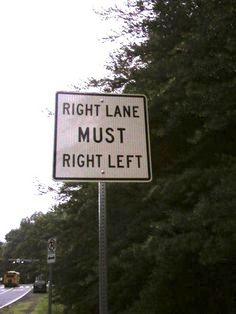 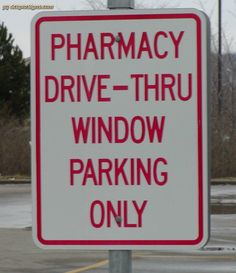